PHYS 1441 – Section 002Lecture #10
Monday, Oct. 8, 2018
Dr. Jaehoon Yu
Chapter 24 Capacitance etc..
Capacitors in Series or Parallel
Electric Energy Storage
Effect of Dielectric
Molecular description of Dielectric Material
Chapter 25 
Electric Current and Resistance
Today’s homework is #7, due 11pm, Monday, Oct. 15!!
Monday, Oct. 8, 2018
PHYS 1444-002, Fall 2018                     Dr. Jaehoon Yu
1
Announcements
Quiz 2 results
Class average: 33/60
Equivalent to 55/100
Previous quiz: 74/100
Top score: 62/60
Mid Term Exam
In class Wednesday, Oct. 17
Covers CH21.1 through what we cover in class Monday, Oct. 15 + appendix
Bring your calculator but DO NOT input formula into it!
Cell phones or any types of computers cannot replace a calculator!
BYOF: You may bring a one 8.5x11.5 sheet (front and back) of handwritten formulae and values of constants
No derivations, word definitions or solutions of any kind!
No additional formulae or values of constants will be provided!
Monday, Oct. 8, 2018
PHYS 1444-002, Fall 2018                     Dr. Jaehoon Yu
2
Capacitors in Series or Parallel
Capacitors may be used in electric circuits
What is an electric circuit?
A closed path of conductors, usually wires connecting capacitors and other electrical devices, in which 
Charges can flow
And includes a voltage source such as a battery
Capacitors can be connected in various ways.
In parallel, in series or in combination
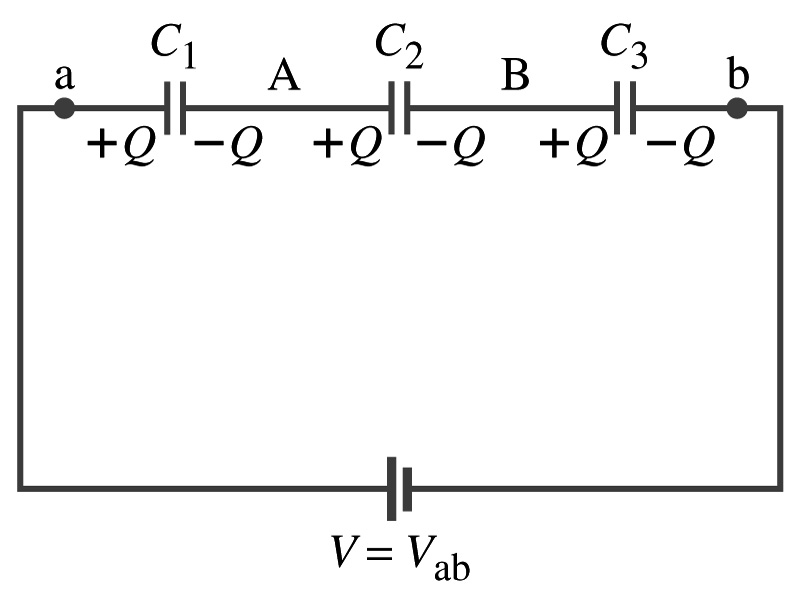 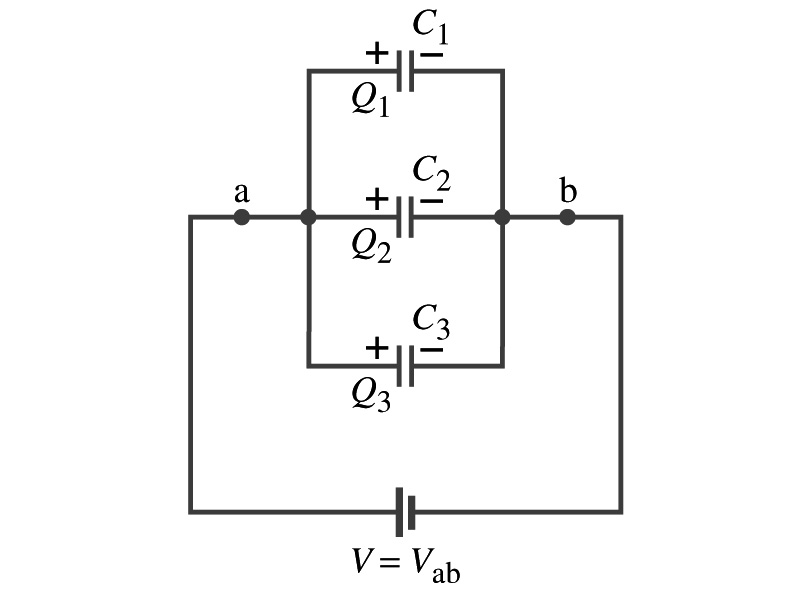 Monday, Oct. 8, 2018
PHYS 1444-002, Fall 2018                     Dr. Jaehoon Yu
3
Capacitors in Parallel
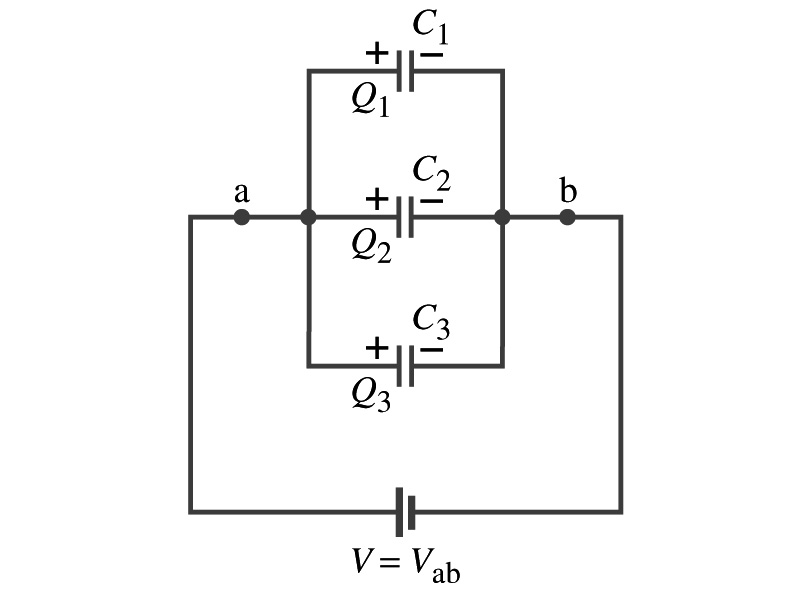 Parallel arrangement provides the same voltage across all the capacitors. 
Left hand plates are at Va and right hand plates are at Vb
So each capacitor plate acquires charges given by the formula
Q1=C1V, Q2=C2V, and Q3=C3V
The total charge Q that must leave the battery is then
Q=Q1+Q2+Q3=V(C1+C2+C3)
Consider that the three capacitors behave like an equivalent one
Q=CeqV= V(C1+C2+C3)
Thus the equivalent capacitance in parallel is
Monday, Oct. 8, 2018
PHYS 1444-002, Fall 2018                     Dr. Jaehoon Yu
4
What is the net effect?
The capacitance increases!!!
Capacitors in Series
Series arrangement is more interesting
When battery is connected, +Q flows to the left plate of C1 and –Q flows to the right plate of C3.
Since capacitors in between were originally neutral, charges get induced to neutralize the ones in the middle.
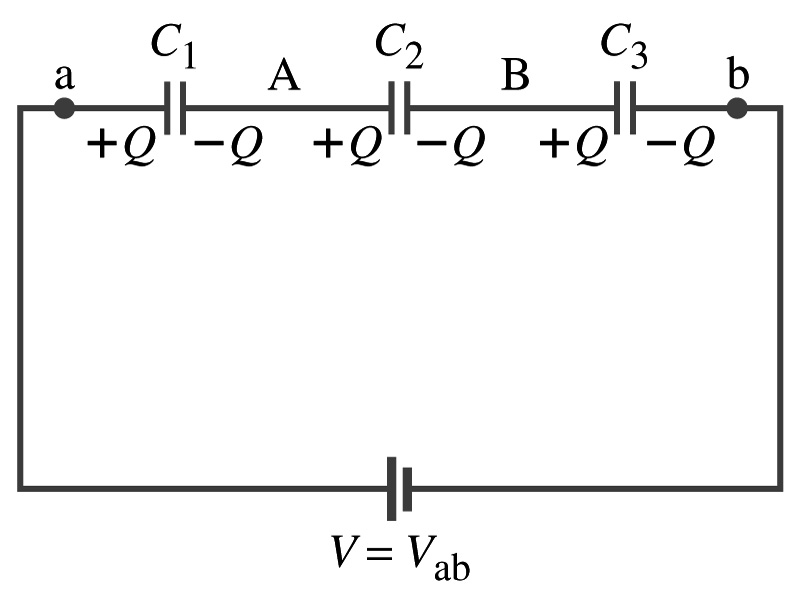 So the charge on each capacitor plate is the same value, Q. (Same charge)
Consider that the three capacitors behave like an equivalent one
Q=CeqV
The total voltage V across the system of three capacitors in series must be equal to the sum of the voltages across each capacitor. 
V=V1+V2+V3=Q/C1+Q/C2+Q/C3
Putting all these together, we obtain:
 V=Q/Ceq=Q(1/C1+1/C2+1/C3)
Thus the equivalent capacitance is
Monday, Oct. 8, 2018
PHYS 1444-002, Fall 2018                     Dr. Jaehoon Yu
5
What is the net effect?
The capacitance smaller than the smallest C!!!
Example 24 – 5
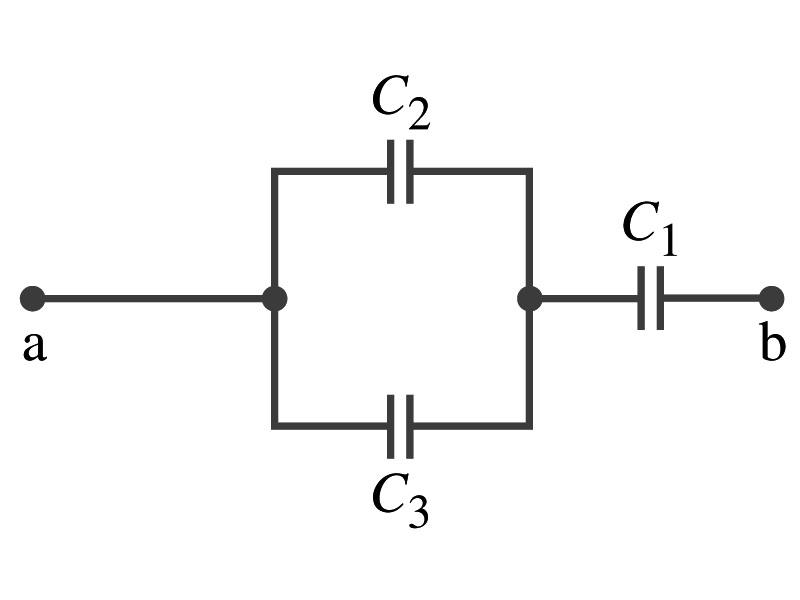 Equivalent Capacitor: Determine the capacitance of a single capacitor that will have the same effect as the combination shown in the figure. Take C1=C2=C3=C.
We should do these first!!
How?
These are in parallel so the equivalent capacitance is:
Now the equivalent capacitor is in series with C1.
Solve for Ceq
Monday, Oct. 8, 2018
PHYS 1444-002, Fall 2018                     Dr. Jaehoon Yu
6
Electric Energy Storage
A charged capacitor stores energy.
The stored energy is the amount of the work done to charge it.
The net effect of charging a capacitor is removing one type of charge from one plate and put them on to the other.
Battery does this when it is connected to a capacitor. 
Capacitors do not get charged immediately. 
Initially when the capacitor is uncharged, no work is necessary to move the first bit of charge.  Why?
Since there is no charge, there is no field that the external work needs to overcome.
When some charge is on each plate, it requires work to add more charges of the same sign due to the electric repulsion.
Monday, Oct. 8, 2018
PHYS 1444-002, Fall 2018                     Dr. Jaehoon Yu
7
Electric Energy Storage
The work needed to add a small amount of charge, dq, when a potential difference across the plate is V is: dW=Vdq.
Since V=q/C, the work needed to store total charge Q is 


Thus, the energy stored in a capacitor when the capacitor carries the charges +Q and –Q on each plate is

Since Q=CV, we can rewrite
Monday, Oct. 8, 2018
PHYS 1444-002, Fall 2018                     Dr. Jaehoon Yu
8
Example 24 – 8
Energy store in a capacitor: A camera flash unit stores energy in a 150mF capacitor at 200V.  How much electric energy can be stored?
Using the formula for stored energy.
Umm.. Which one?
C and V
What do we know from the problem?
So we use the one with C and V:
How do we get J from FV2?
Monday, Oct. 8, 2018
PHYS 1444-002, Fall 2018                     Dr. Jaehoon Yu
9
Electric Energy Density
The energy stored in a capacitor can be considered as being stored in the electric field between the two plates
For a uniform field E between two plates, V=Ed and C=ε0A/d
Thus the stored energy is


Since Ad is the gap volume V, we can obtain the energy density, stored energy per unit volume, as
Valid for any space that is vacuum
Monday, Oct. 8, 2018
PHYS 1444-002, Fall 2018                     Dr. Jaehoon Yu
10
Electric energy stored per unit volume in any region of space is proportional to the square of E in that region.
Dielectrics
Capacitors have an insulating sheet of material, called dielectric, between the plates to
Increase breakdown voltage greater than that in air (3MV/m)
Apply higher voltage to the gap without the charge passing across
Allow the plates get closer together without touching
Increases capacitance ( recall C=ε0A/d)
Increase the capacitance by the dielectric constant

Where C0 is the intrinsic capacitance when the gap is vacuum
Monday, Oct. 8, 2018
PHYS 1444-002, Fall 2018                     Dr. Jaehoon Yu
11
Dielectrics
The value of dielectric constant K varies depending on the material (Table 24 – 1) 
K for vacuum is 1.0000
K for air is 1.0006 (this is why permittivity of air and vacuum are used interchangeably.)
K for paper is 3.7
Maximum electric field before breakdown occurs is called the dielectric strength.   What is its unit?
V/m
The capacitance of a parallel plate capacitor with a dielectric (K) filling the gap is
Monday, Oct. 8, 2018
PHYS 1444-002, Fall 2018                     Dr. Jaehoon Yu
12
Dielectrics
A new quantity of the permittivity of a dielectric material is defined as ε=Kε0
The capacitance of a parallel plate capacitor with a dielectric medium filling the gap is


The energy density stored in an electric field E in a dielectric is
Valid for any space w/ dielectric whose permittivity ε.
What is the stored energy in between ProtoDUNE cathode (-300kV) plate (6mx6m) and the cryostat wall (0V), d=98cm, LAr K=1.6?
Monday, Oct. 8, 2018
PHYS 1444-002, Fall 2018                     Dr. Jaehoon Yu
13
ProtoDUNE Dual Phase
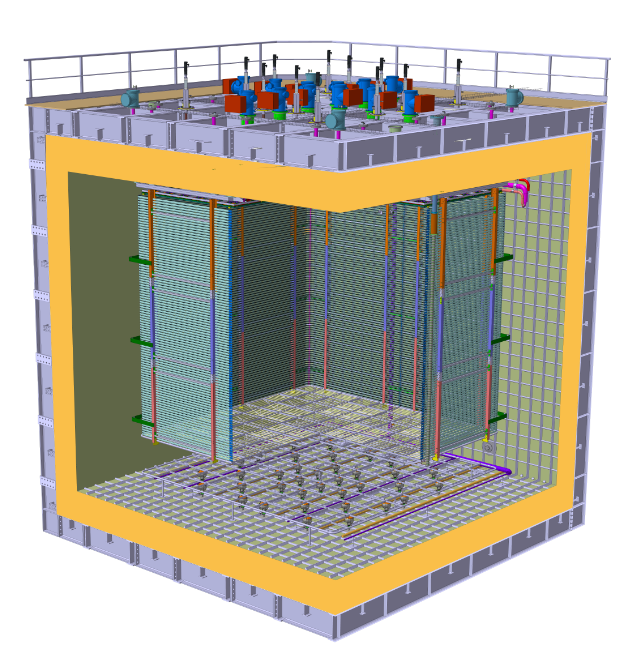 Field Cage and cathode hangs off of the ceiling
Essential to have light yet sturdy structure
Based on modular concept as SP
Charge Readout Planes
6 m
Field Cage (common structural elements with SP)
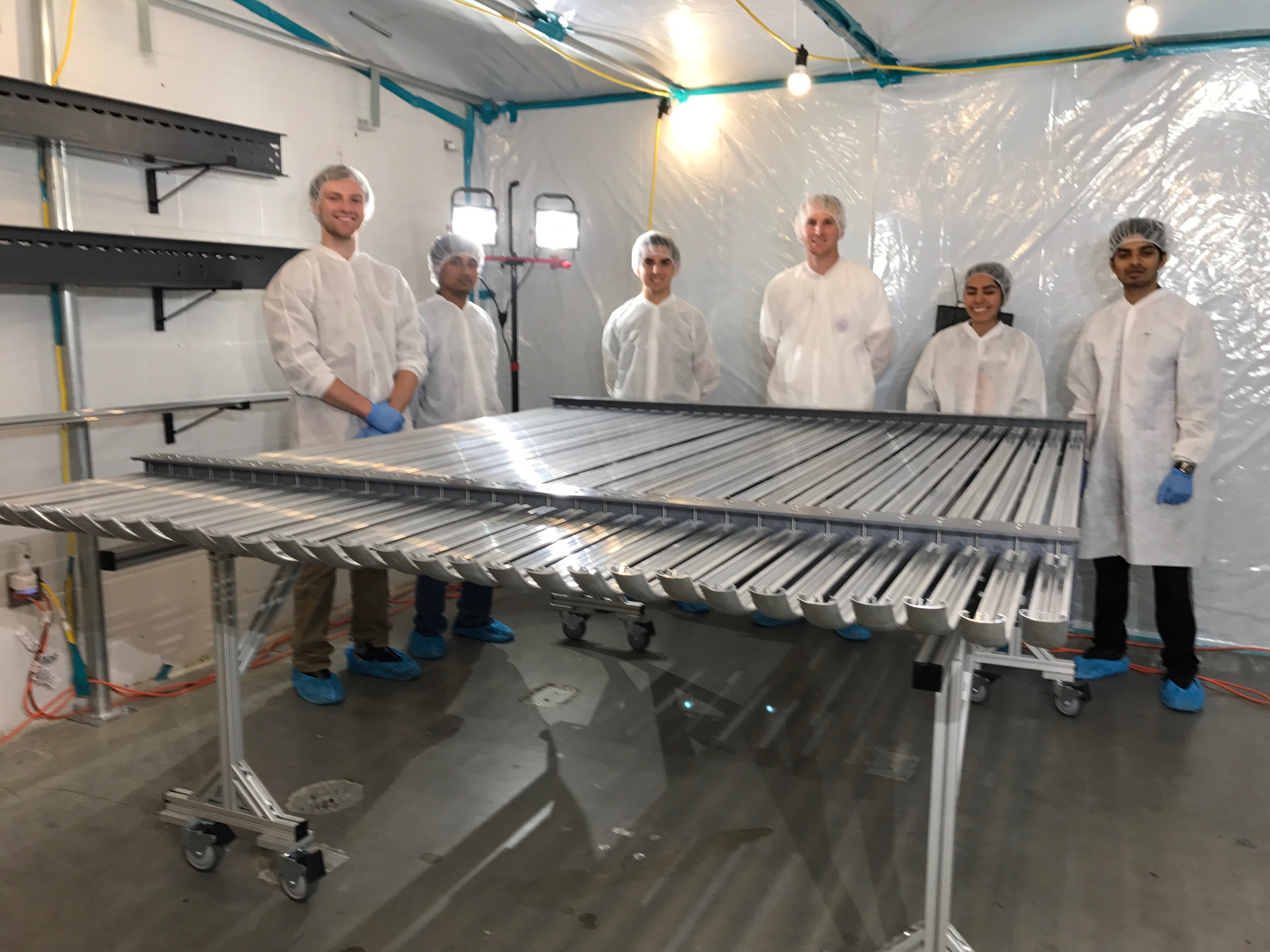 Cathode
0.98 m
6 m
Monday, Oct. 8, 2018
PHYS 1444-002, Fall 2018                     Dr. Jaehoon Yu
14
DUNE Dual Phase
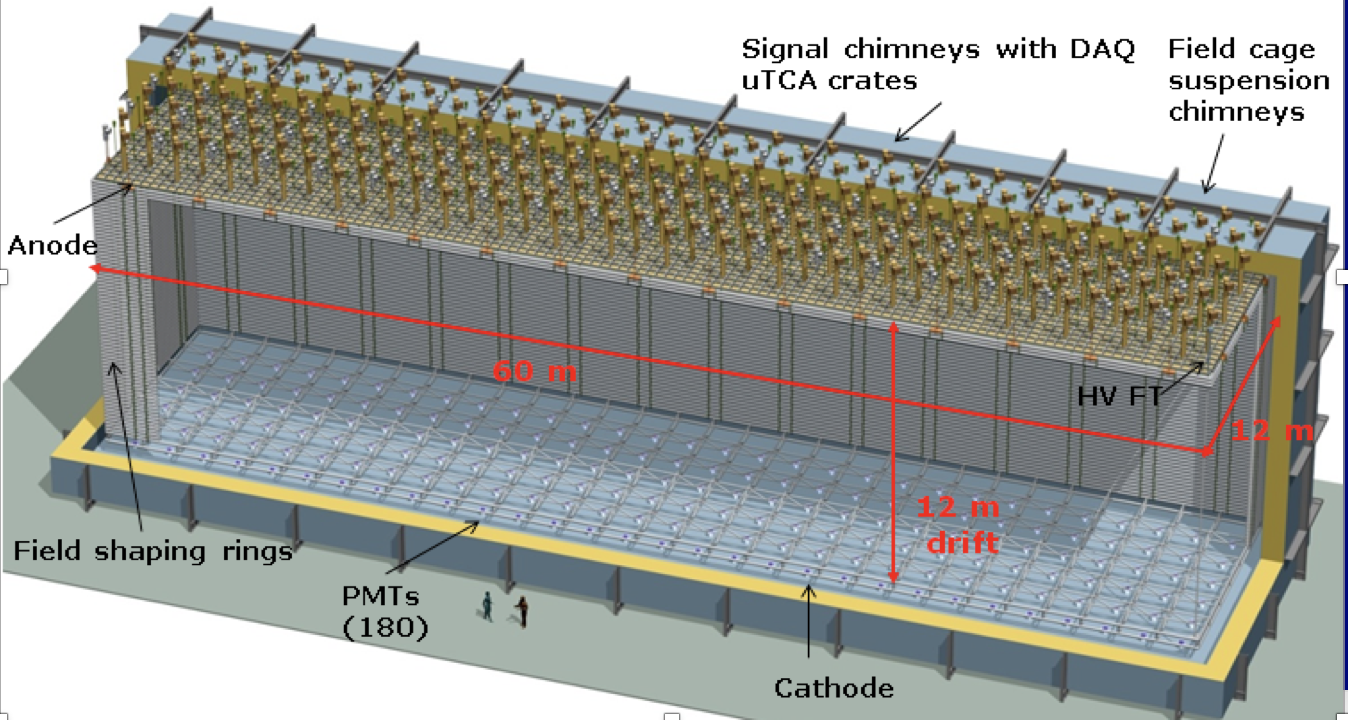 Cathode
Monday, Oct. 8, 2018
PHYS 1444-002, Fall 2018                     Dr. Jaehoon Yu
15